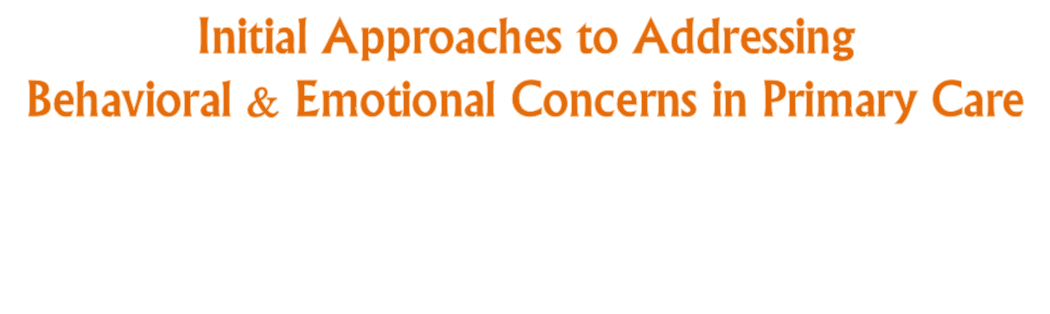 1
Case #1: Dennis
Setting: Continuity Clinic

You are conducting a well-child visit for a 6-year-old male you have seen once before, Dennis. When you ask where Dennis is attending 1st grade and his mother immediately becomes distressed.

She tells you he has previously been “kicked out” of 2 classrooms for fighting. In the exam room, she frequently criticizes Dennis as she relays the history of his problems and periodically gives orders to him in an angry tone of voice.
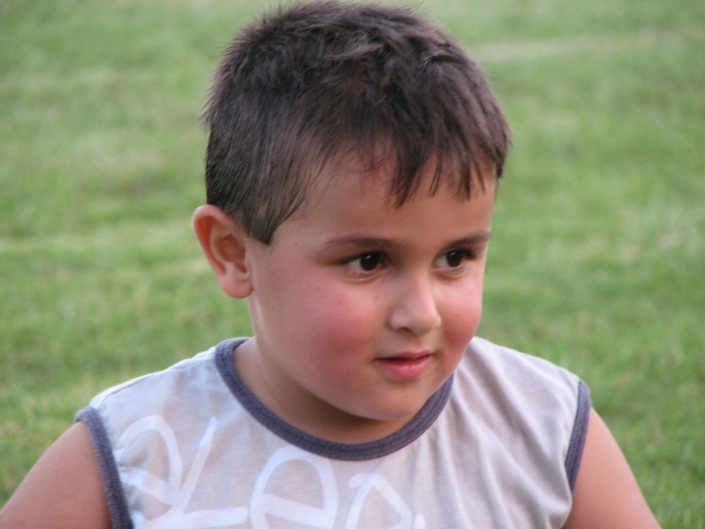 2
Case #1: Dennis
Have you seen a child like this before?
If so what did you do?

What could be going on?

Is this common?
3
Goals & Objectives
4
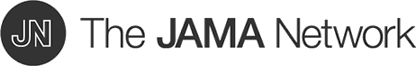 From: Chronic Mental Health Issues in Children Now Loom Larger Than Physical Problems
JAMA. 2012;308(3):223-225. doi:10.1001/jama.2012.6951
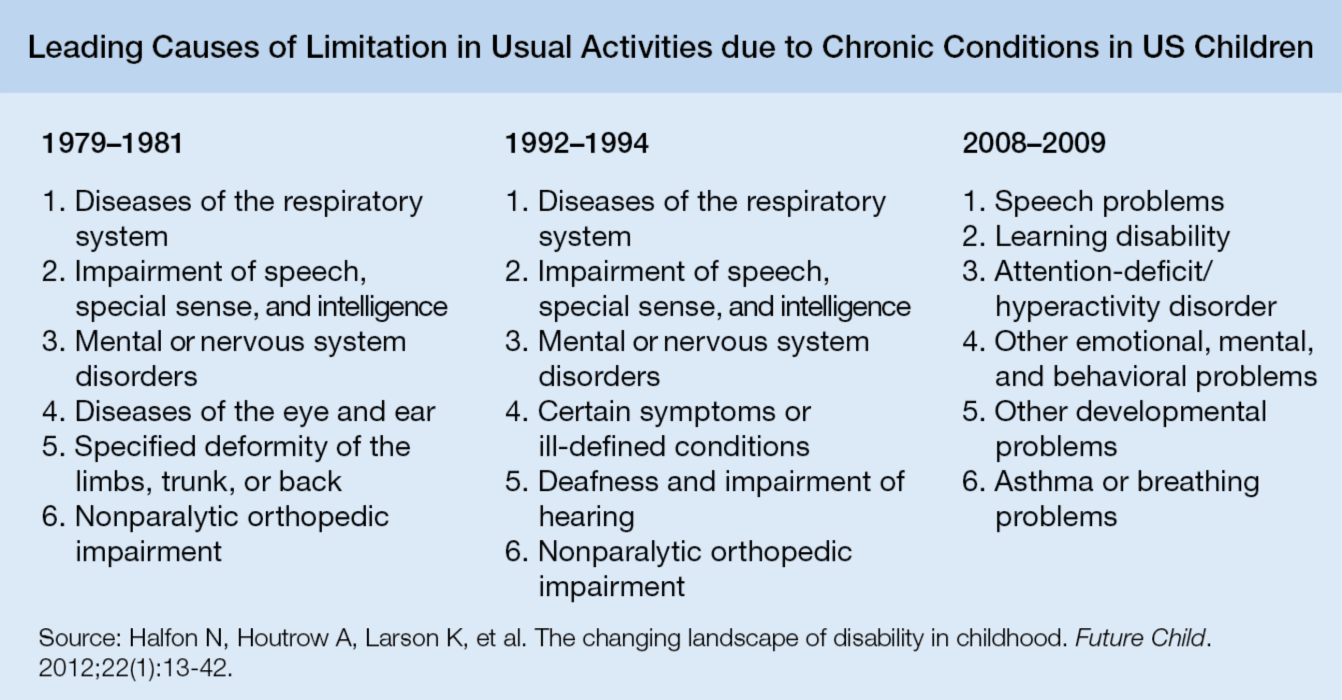 Figure Legend:
For the first time in more than 30 years, mental health conditions have displaced physical illnesses as the top 5 disabilities in US children. Nearly 8% of children have an activity-limiting disability.
5
Date of download:  8/13/2013
Copyright © 2012 American Medical Association. All rights reserved.
Barriers to care for children with mental health concerns
6
Barriers to Care for Children With Mental Health Concerns
While 1 in 5 children suffer from a diagnosable mental health disorder, only 21%  of affected children actually receive needed treatment
In addition to children with diagnosable disorders, many children in the US have mental health symptoms that do not rise to the level of a disorder
2006 study estimated need for 30,000 child psychiatrists in US, but only 6,300 in practice
Average wait time for families to see a developmental pediatric specialist is 14.5 weeks, 7.5 weeks for child and adolescent psychiatry
Enhancing Pediatric Mental Health Care: Report from the American Academy of Pediatrics Task Force on Mental Health, 2010, Supplement 3;  Thomas, 2006;  www.aap.org/mentalhealth
7
The “Primary Care Advantage”
Longitudinal, trusting relationship
Family centeredness
Unique opportunities for prevention & anticipatory guidance
Understanding of common social-emotional & learning issues in context of development
Experience in coordinating with specialists in the care of children with special health care needs

The Future of Pediatrics: Mental Health Competencies for Pediatric Primary Care, PEDIATRICS, 124(1), July 2009.
8
What mental health care can be provided in a medical home?
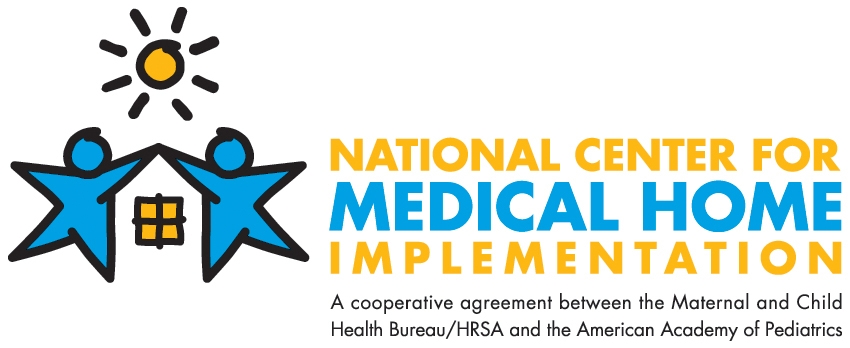 9
Mental Health Care in the Medical Home
Prevention and health promotion
Screening, risk assessment
Early intervention
Recognition
Plan a diagnostic assessment
Treatment
Alliance building
Management, co-management, community service provider referral
10
Review of Dennis’ First Year of Life
You look back at the well baby notes from Dennis’ 6 month visit. The provider noted Dennis to have excessive irritability with difficult in calming.  
Mom would complain about his inability to sleep through the night. The pediatrician also noted that Dennis did not seem to brightenwhen mom engaged him or quietswith her soothing.
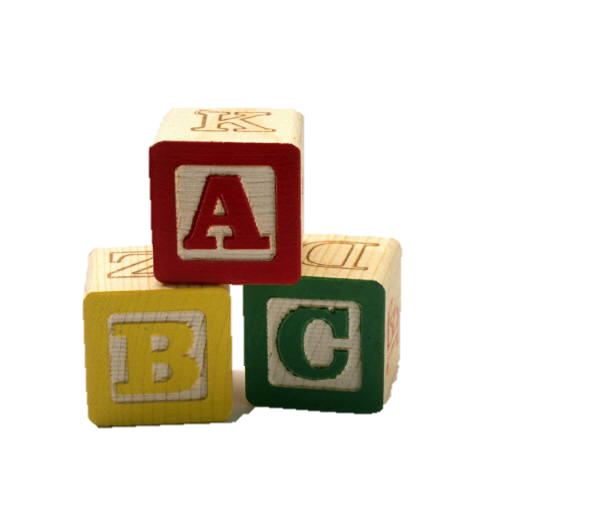 11
Identifying Mental Health Concerns in Primary Care: Early Infancy
Bright Futures, 3rd edition; Strategies To Support the Integration of Mental Health Care into Pediatric Primary Care, NIHCM report, 2009
12
Symptoms in Infancy of Challenges to Emotional Well-Being
Poor eye contact
Lack of smiling or brightening on seeing parent
Lack of vocalizations
Not quieting with parent’s voice
Not turning to sound of parent
Lack of mouthing objects
Dysregulation in sleep
Sad or somber facial expression
Excessive irritability with difficult in calming
13
Additional Chart Review
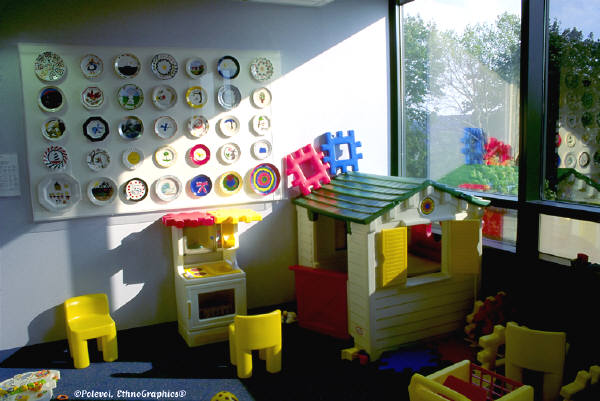 Looking back through your notes from Dennis’ 4 year-old visit you remember his mother had told youhe had been “kicked out” of 2 childcare centers for fighting.  

Your notes also indicate that during the visit Dennis’ mother criticized Dennis as she relayed the history of his problems and periodically gave him orders to him in an angry tone of voice.
14
Identifying Mental Health Concerns in Primary Care: Early Childhood (12 months to 4 years)
Bright Futures, 3rd edition; Strategies To Support the Integration of Mental Health Care into Pediatric Primary Care, NIHCM report, 2009
15
Other Potential Behavioral Concerns That Dennis May Exhibit During This Time
Bedtime struggles
Feeding difficulty (picky eaters)
Resistance to toileting
Excessive temper tantrums
Chronic aggression
Difficulty in forming friendships
Excessive anxiety
Excessive activity and impulsivity
16
Identifying Mental Health Concerns in Primary Care: Middle Childhood: Dennis at age 6(5 to 10 years)
Bright Futures, 3rd edition; Strategies To Support the Integration of Mental Health Care into Pediatric Primary Care, NIHCM report, 2009
17
What if Dennis First Presented With These Concerns in Middle Childhood?
Learning disabilities and ADHD
Anxiety disorders
Mood disorder
Early substance use
Conduct disturbances
18
Case #1: Back to Dennis
Setting: Continuity Clinic

You are conducting a well-child visit for a 6-year-old male you have seen once before, Dennis. When you ask where Dennis is attending 1st grade and his mother immediately becomes distressed.

She tells you he has previously been “kicked out” of 2 classrooms for fighting. In the exam room, she frequently criticizes Dennis as she relays the history of his problems and periodically gives orders to him in an angry tone of voice.
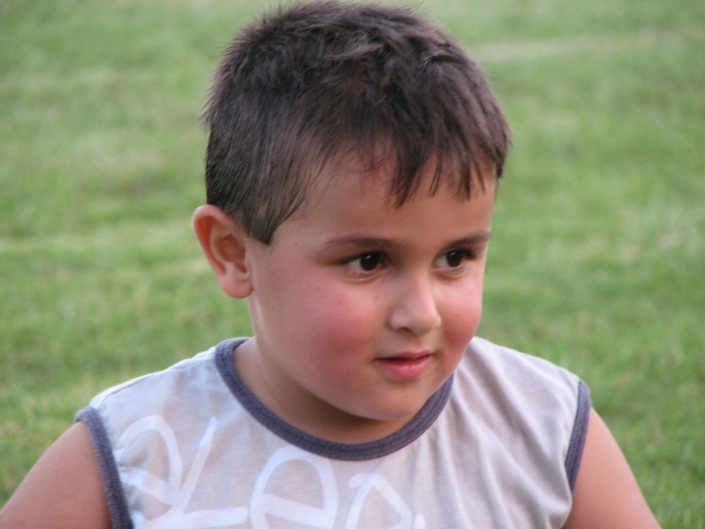 19
Back to Dennis at Age 6: Assessment of His Aggression
What do you want to know?
20
Back to Dennis at Age 6: Assessment of His Aggression
Detailed history about the behavior in question
Developmental/Health Status
Temperament and Sensory Processing
Family-Child Interactions
Other Environmental Influences
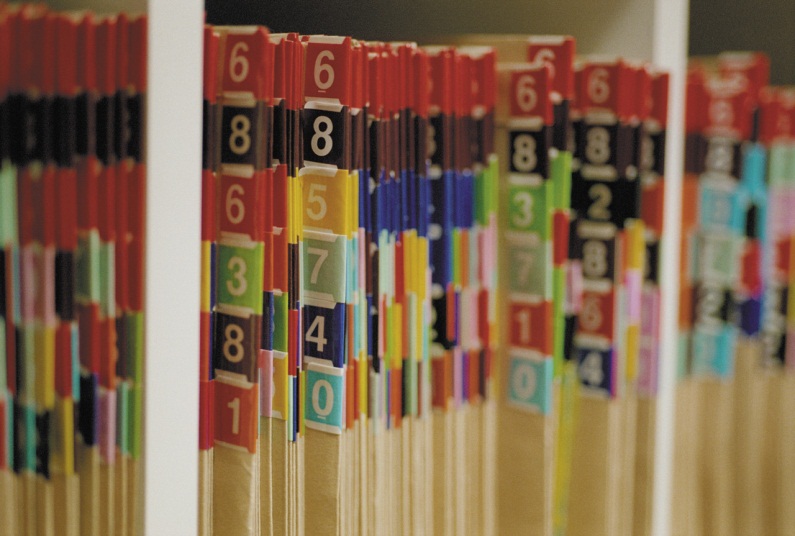 21
Back to Dennis at Age 6: Assessment of His Aggression
Detailed history about the behavior in question
Kicking other children
Developmental/Health Status
No physical issues, mild expressive language delay
Temperament
Often impulsive, difficulty sleeping when at his grandmother’s or father’s house
Family-Child Interactions
History of maternal depression, occasionally spanked
Other Environmental Influences
No domestic violence, but gangs are prevalent in neighborhood
22
Early Identification – Diagnostic Assessment
Identify strengths (eg, mother’s help-seeking, child’s physical health, extended family involvement…)
Administer ASQ-SE or other screening tools 
List of screening & assessment tools:www.aap.org/mentalhealth/screeningchart 
Explore positive findings, behavioral triggers.
Screen for social stressors / maternal depression
23
Discuss Therapy
1st step is building a therapeutic relationship using common factors
Follow up appointment to discuss results from further diagnostic assessment and behavioral counseling
Consider referral for play therapy or family counseling after further assessment performed
Co-management strategies
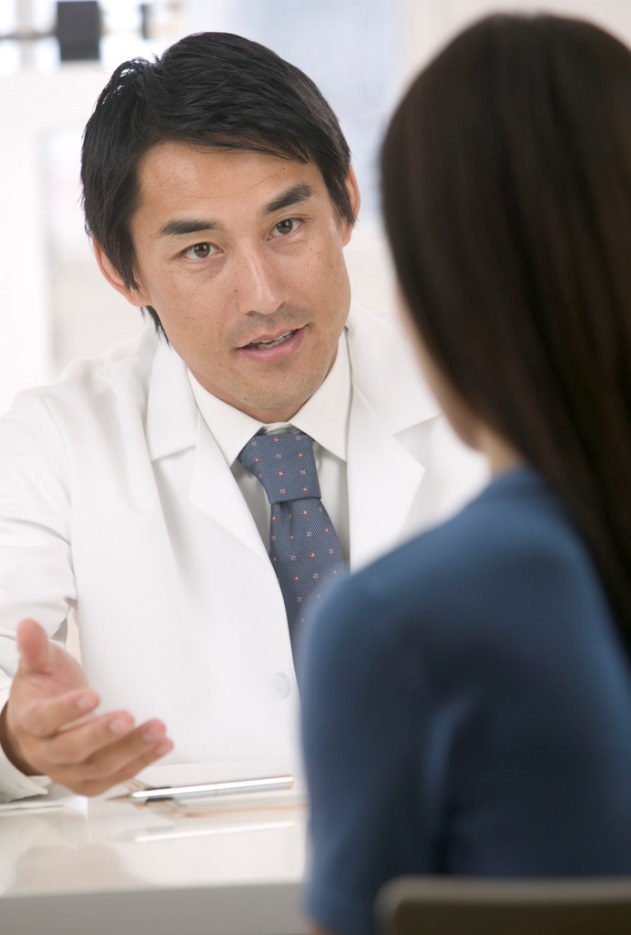 24
Traditional Approach
Surveillance / Screening
Diagnose
Refer
OR
Treat
Treat or Co-Treat
Monitor
Response
25
Common Factors Approach
Surveillance / Screening
Collaborate with family to define problem
Establish initial plan
Monitor response
Continue to support Family
Resolution
Diagnose
Refer
Treat
Treat or Co-Treat
Monitor
Response
OR
26
Take-Home Message
Pediatric mental health concerns are prevalent and need to be addressed in the medical home
Promotion, prevention, early identification, treatment
A common factors approach can help facilitate this process


Monitor each stage of a child’s emotional development in the exam room with history taking, health promotion, observation, and screening tools
27
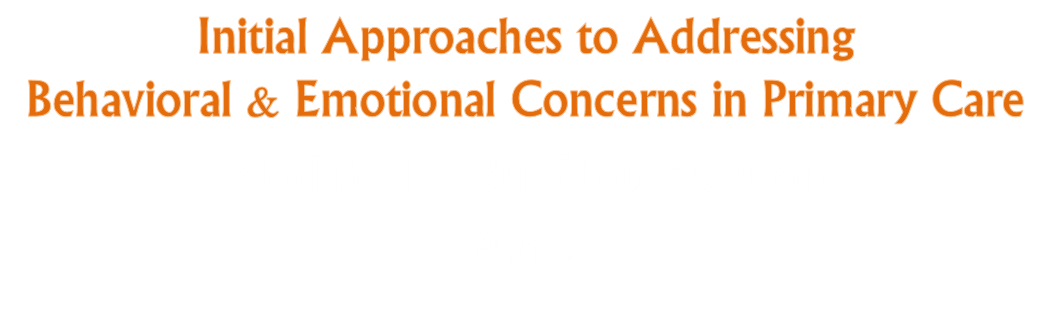 28
Case #2: Jake
Jake is a 15-year-old male diagnosed with asthma as a preschooler. He has maintained excellent control of his intermittent asthma symptoms through the use of albuterol as needed. He has managed his exercise-induced symptoms by pretreating before physical activity, including PE class.

In the last month, Jake has been experiencing more asthma symptoms. His mother was called at work today to pick him up from school due to wheezing. She has brought Jake to your clinic. He is your next patient.
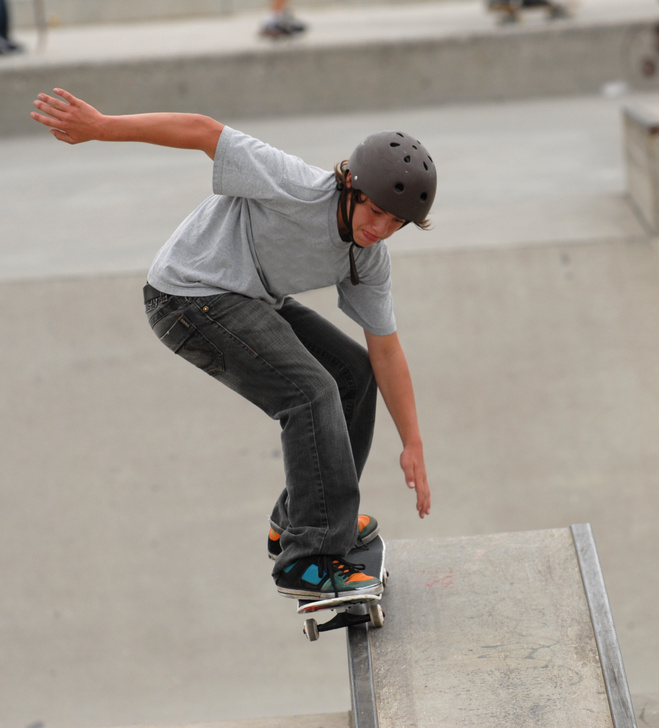 29
Visit With Jake & His Mother
Upon entering the room, you observe Jake and his mother sitting side-by-side but angled away from each other.  

The mother interrupts your attempts to ask Jake questions directly. She states that she doesn’t believe he is taking his albuterol as he is supposed to and is now missing PE class because of shortness of breath. 

Jake rolls his eyes, moans, and turns further away from his mother and begins playing on his cell phone.
30
Visit With Jake & His Mother
What goal(s) do you have for this visit?
31
Goals & Objectives
32
Identifying Mental Health Concerns in Primary Care: Adolescence(11 to 21 years)
Bright Futures, 3rd edition; Strategies To Support the Integration of Mental Health Care into Pediatric Primary Care, NIHCM report, 2009
33
Establishing Alliance
Advice alone is not enough	
< 50% 	of psychosocial concerns disclosed
< 50% 	of mental health referrals kept
< 50% 	of children who start mental health 			treatment finish
34
Establishing Alliance
Step 1:  	Assure all parties feel heard and 			understood
Step 2:  	Seek agreement on a working 			formulation of the problem
Step 3:  	Establish a plan and offer advice after 		obtaining permission to do so
35
Common Factors Approach:
Tools for Alliance Building
36
Common Factors Review
37
Alliance Building & Common FactorsCase #2: Jake
Step 1:  	Assuring Jake and his mother both feel			heard and understood

Incorporating Hope, Empathy, Language and Loyalty, how would you begin approaching this situation?  

What would you say next?
38
Alliance Building & Common FactorsCase #2: Jake
Step 1:  	Assuring Jake and his mother both feel			heard and understood

			Construct an open-ended question 			for Jake to begin exploring his 				concerns and thoughts about his 				mother’s accusation.
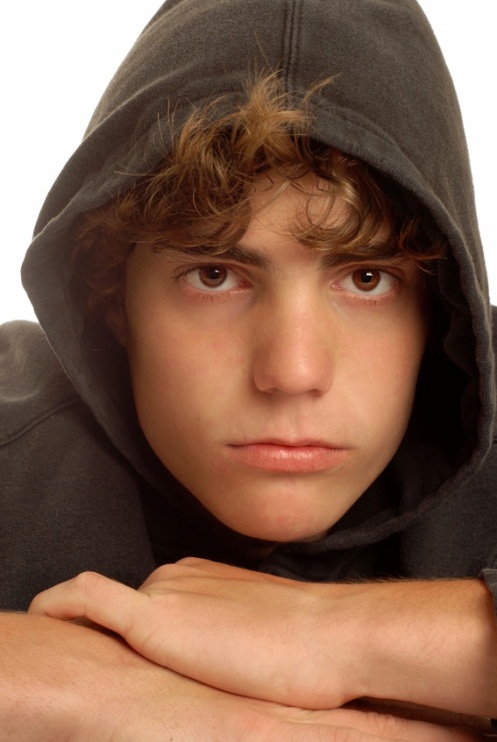 39
Alliance Building & Common FactorsCase #2: Jake
In addition to using open-ended questions, you can also help the patient and his mother feel heard and understood by:
Asking, “Anything Else?”
Playing back the story
Asking for clarification and priorities
“Which one of those is hardest?”
“Pick one of those to start with”
Expressing empathy and hope
40
Alliance Building & Common FactorsCase #2: Jake
Step 2:  	Seek agreement on a working 				formulation of the problem


Keep in mind that:
Jake and his mother are likely to have different priorities
The family’s priorities are not the same as yours
41
Alliance Building & Common FactorsCase #2: Jake
Step 2:  	Seek agreement on a working 				formulation of the problem


Incorporating H-E-L-P, describe an approach for reaching an understanding of the mother’s perspective.
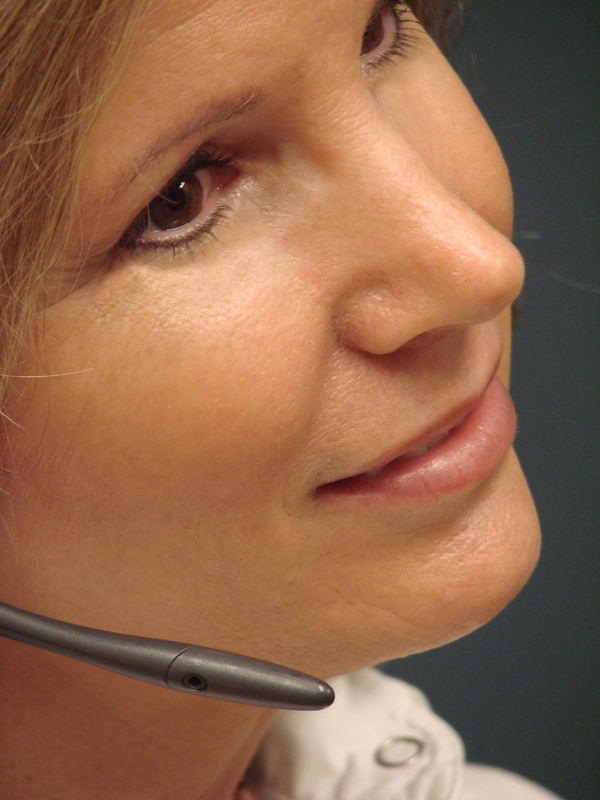 42
Alliance Building & Common FactorsCase #2: Jake
When trying to formulate an understanding of the problem, it is helpful to appreciate the severity of the signs, behaviors, and impact on function. Possible questions to explore this include:

“Do the difficulties you mentioned bother you (teen) or your child (younger child)?
“How much?”
“How much do they interfere with life?”
At home
With friends
In school
In other activities
43
Alliance Building & Common FactorsCase #2: Jake
Step 3:  	Establish a plan & offer advice after 			obtaining permission to do so

In preparation for offering advice, it is helpful to summarize your thinking about the concerns to the family and check for agreement. Additional information may need to be gathered if perspectives differ. Once an agreed upon perspective is established, clarify if the family still agrees that this is something they want to do something about. 
Construct a question to ask the mother for permission to give advice.
Construct a question to ask Jake for permission to give advice.
44
Alliance Building & Common FactorsCase #2: Jake
Step 3:  	Establish a plan & offer advice after 			obtaining permission to do so


Once the family and teen have agreed:
Ask for their ideas
Offer advice as a set of choices, including their ideas as appropriate
Frame advice as short and long term plans
Ask about barriers to implementing plans
45
Common Factors Approach
Surveillance / Screening
Collaborate with family to define problem
Establish initial plan
Monitor response
Continue to support Family
Resolution
Diagnose
Refer
Treat
Treat or Co-Treat
Monitor
Response
OR
46
Common Factors Approach:
Tools for Alliance Building
47